Diseño, desarrollo e implementación de un portal web basado en componentes y stacks para tutorías virtuales
Brandon Romero
Tabla de Contenidos
02
Objetivos
01
Introducción
04
Metodologia
03
Propuesta
06
Diseño del Prototipo
05
Especificación de Requerimientos
08
Evaluación y análisis de Resultados
07
Planificación y Desarrollo
10
Recomendaciones
09
Conclusiones
Políticas tradicionales del Sistema de Educación
Nuevas demandas laborales.
Cada persona tiene diferentes formas de percibir la información.
Introducción
Objetivos
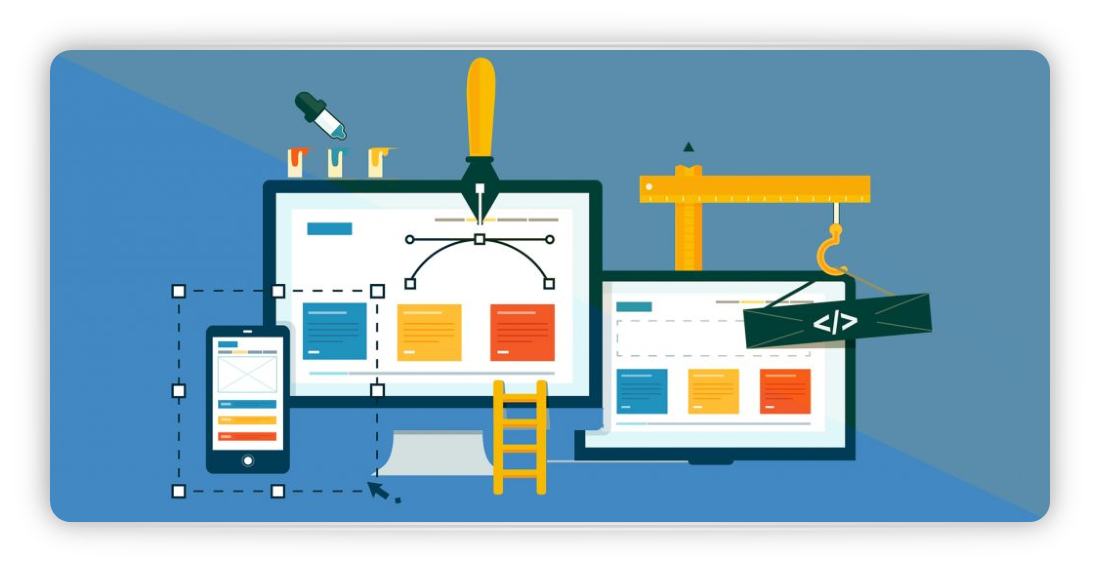 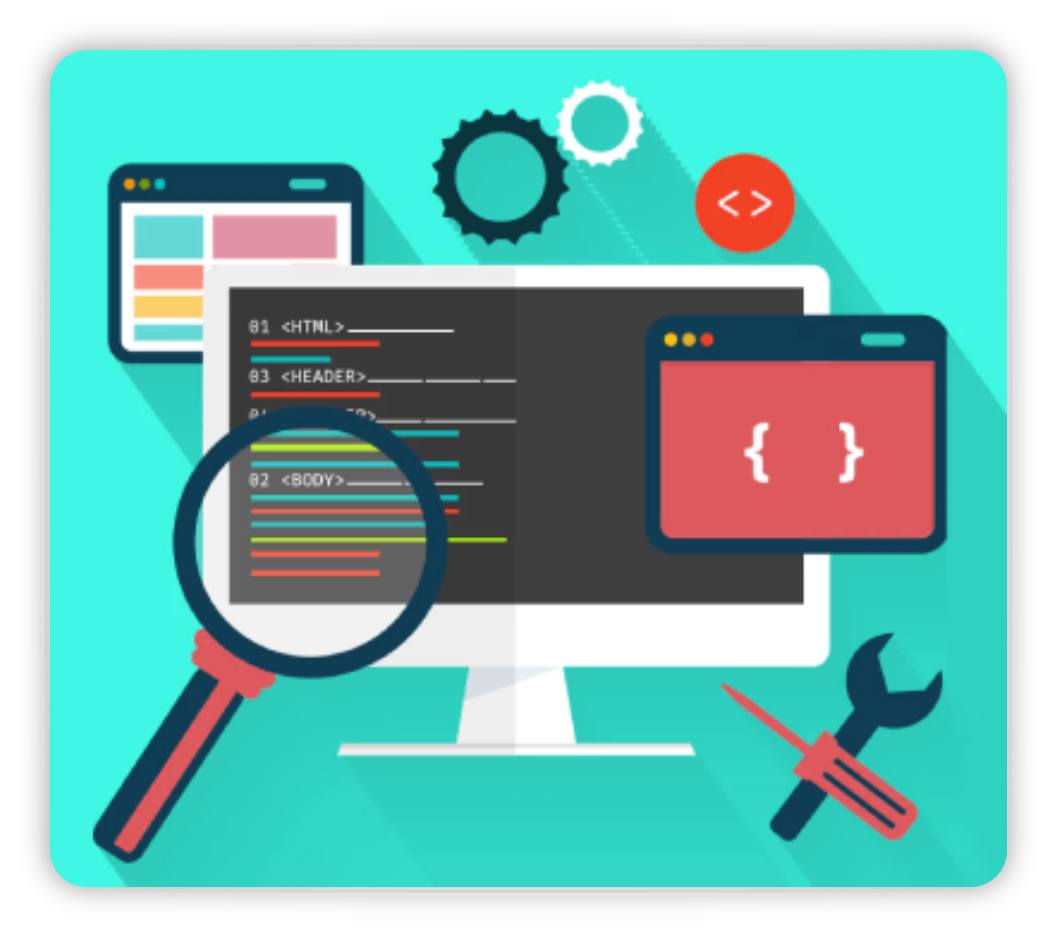 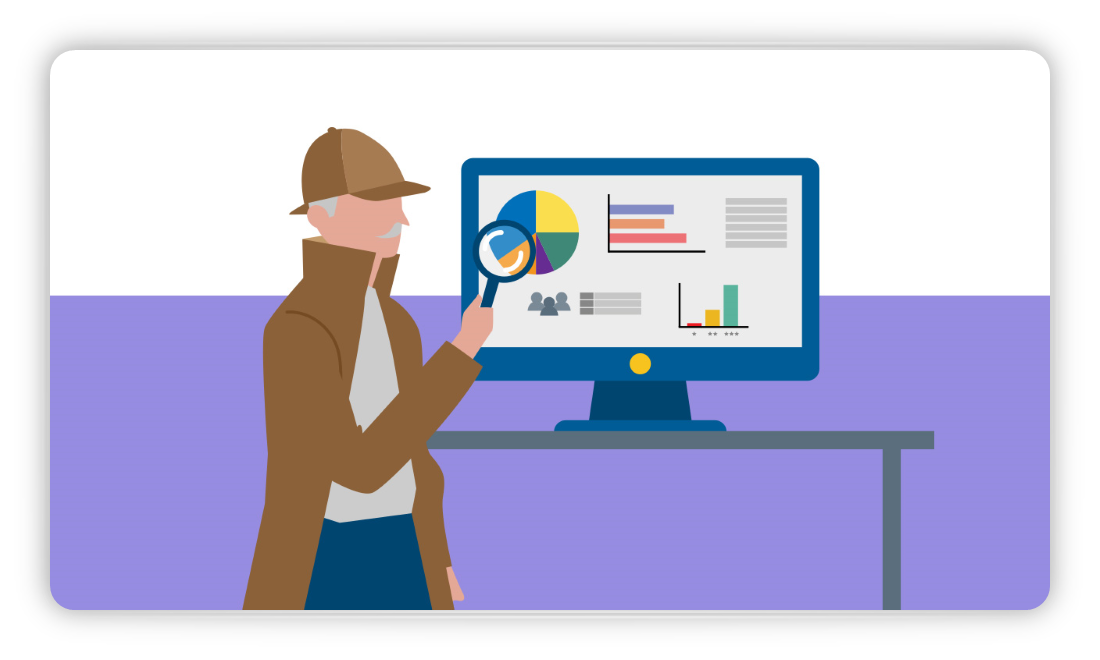 Aplicar la norma 830 para la Especificación de Requerimientos
Diseñar el sistema Web con componentes y Stacks Web
Desarrollar e Implementar el sistema Web con componentes y Stacks aplicando la metodología XP y SCRUM
Propuesta
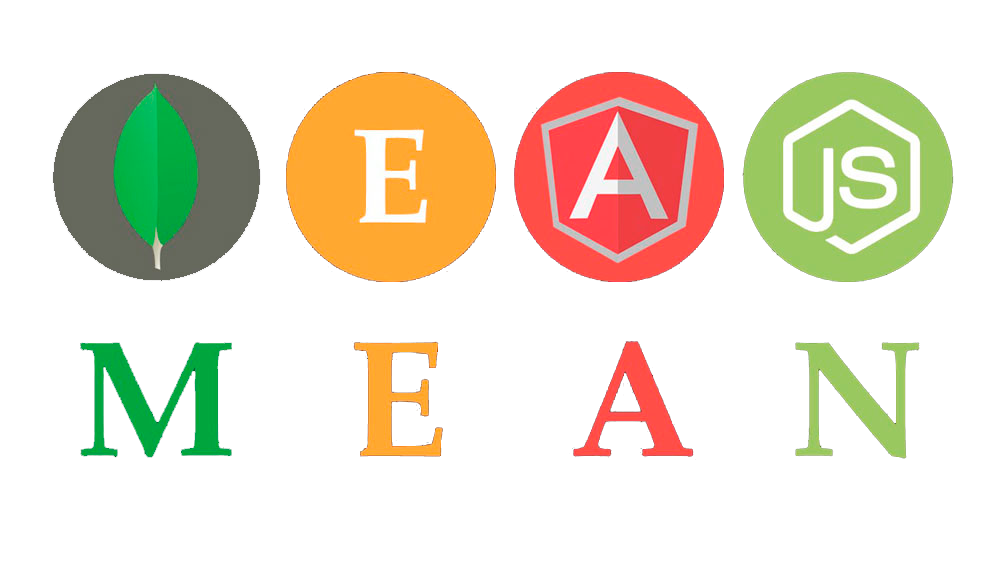 Sistema Web
Profesores
Basado en el Stack MEAN
Lista de profesores
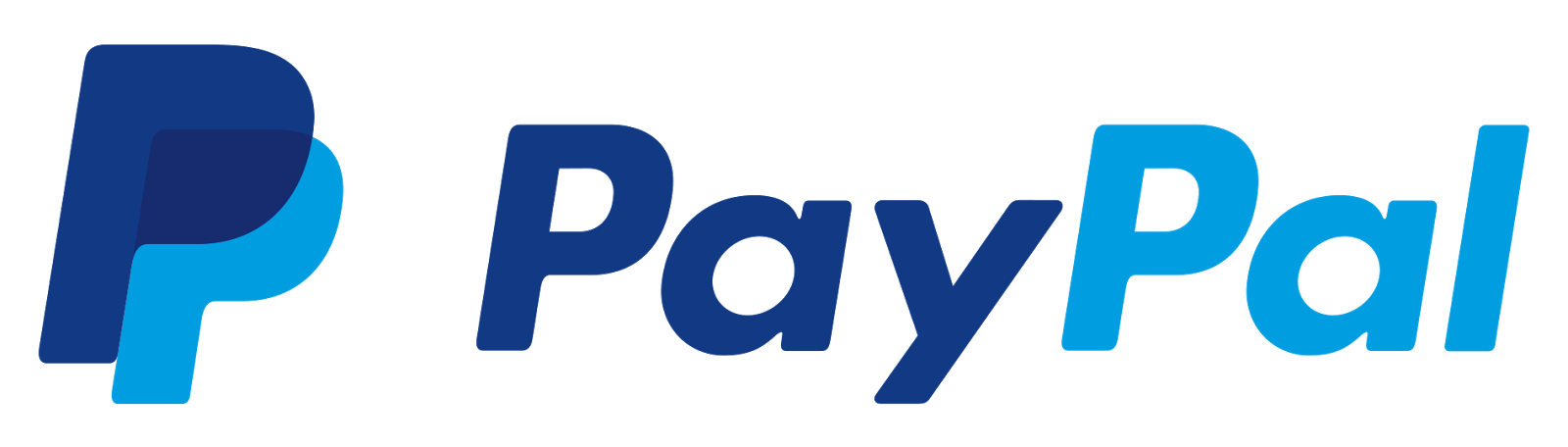 Coordinación
Cobro y Pago
Facilitar la comunicación, coordinación e impartimiento de las tutorías virtuales.
Proporcionar un medio para el cobro y pago por estos servicios.
Metodologias
SCRUM
XP
Es una metodología de desarrollo la cual lleva al extremo las prácticas de programación las cuales son consideradas útiles o efectivas para el desarrollo de un software de alta calidad.
Es un marco de trabajo enfocado en el desarrollo de software que permite incluir problemas adaptativos complejos, mientras se produce, crean y entregan productos con la mejor calidad posible.
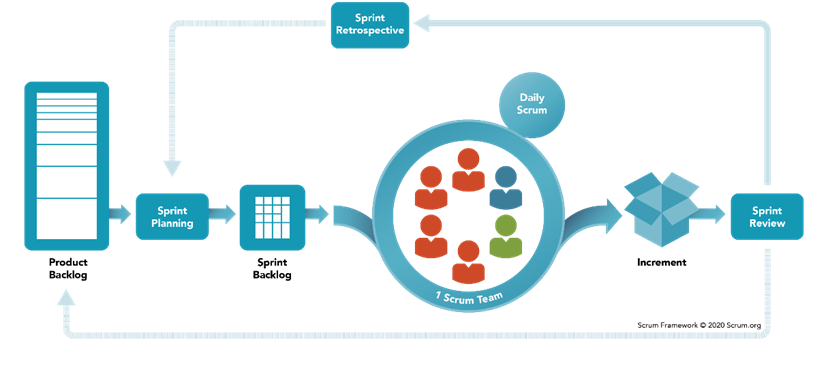 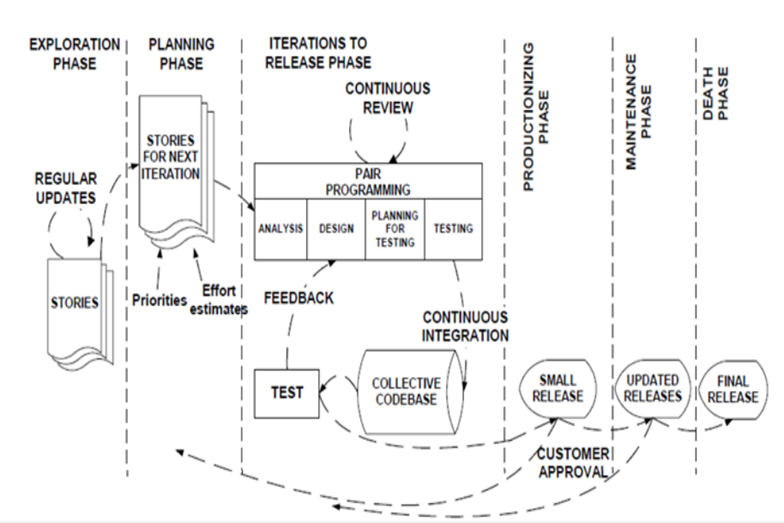 Especificación de Requerimientos
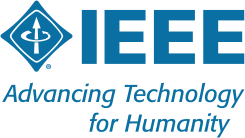 Especificación de Requisitos de Software (ERS) basado en el estándar IEEE 830
Diseño del Prototipo
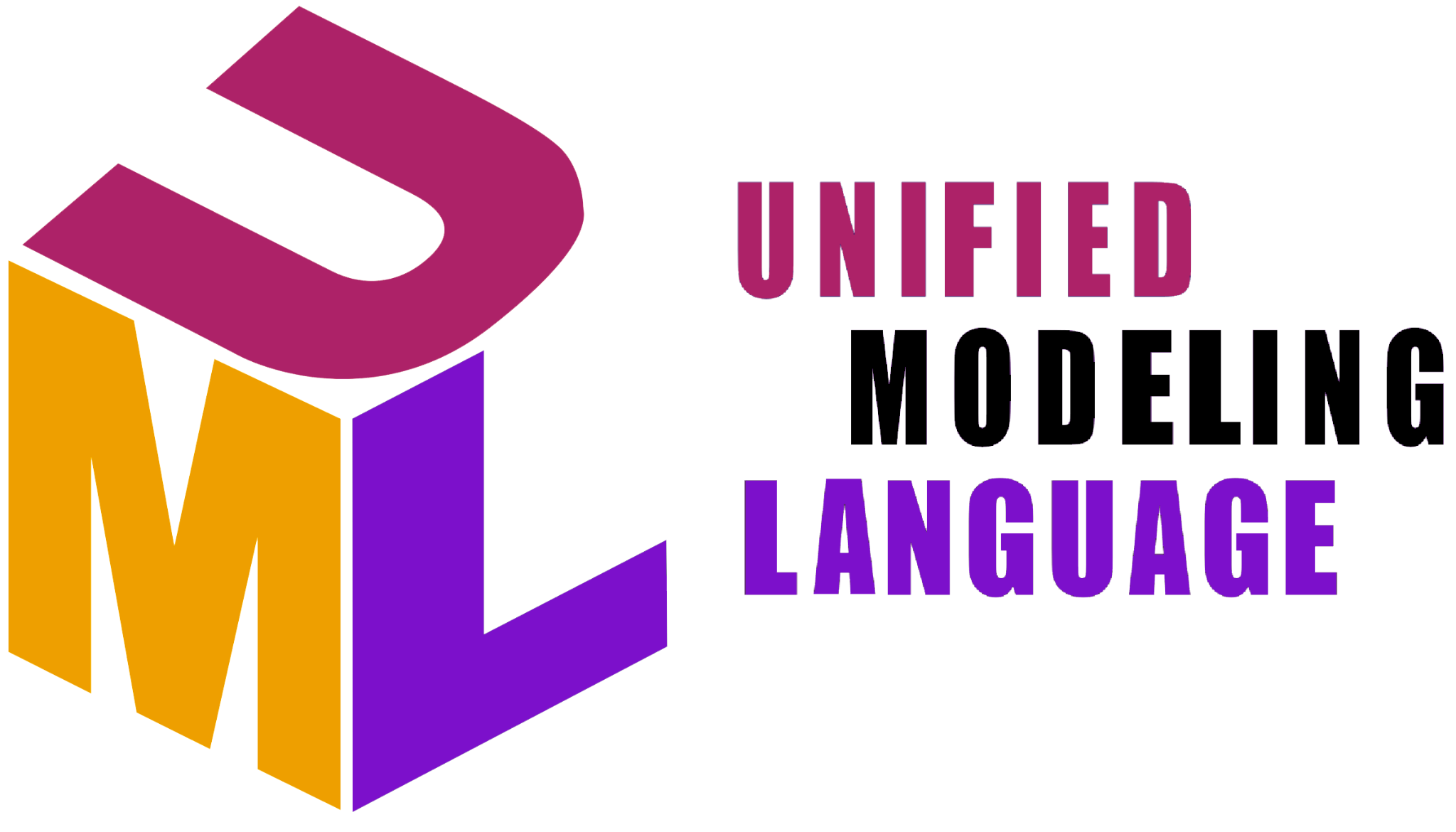 El Lenguaje Unificado de Modelado (UML)
Diagramas
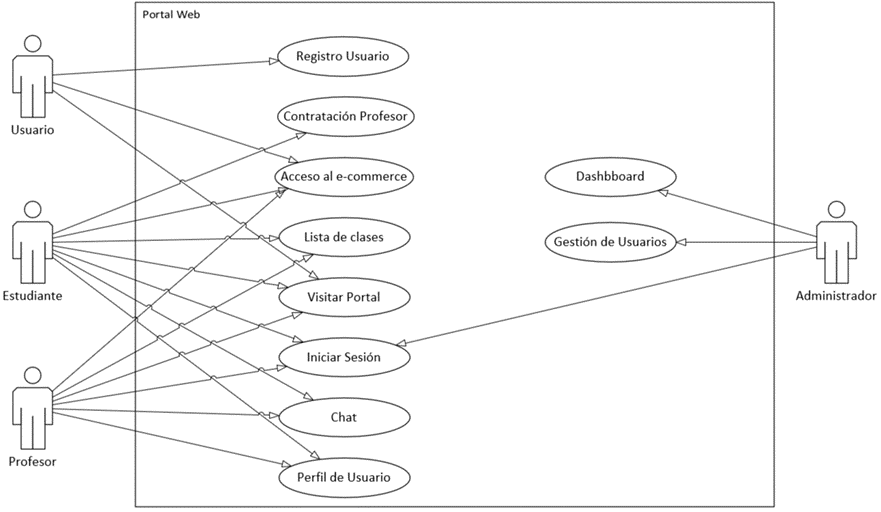 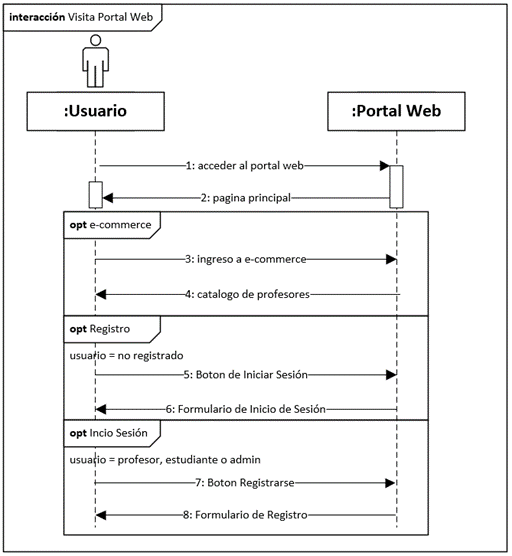 Casos de Uso
Secuencia
Conjunto de acciones o casos
Secuencia de interacciones que suceden entre los objetos
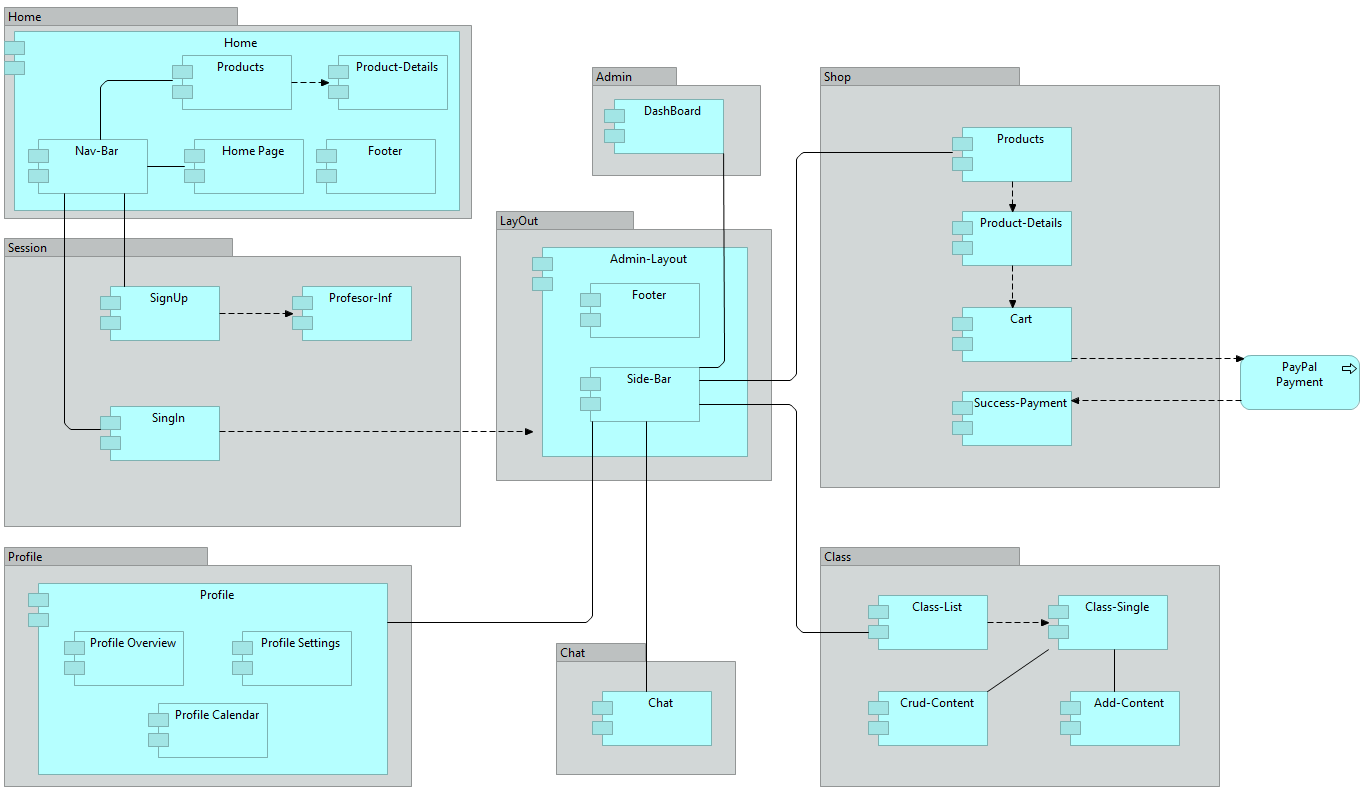 Diagrama de Componentes
El objetivo del diagrama de componentes es enseñar las relaciones entre los componentes y cuál es su estructura dentro de un sistema.
Diagrama de Arquitectura
La arquitectura de aplicaciones es la estructura de alto nivel de un sistema o una aplicaciones.
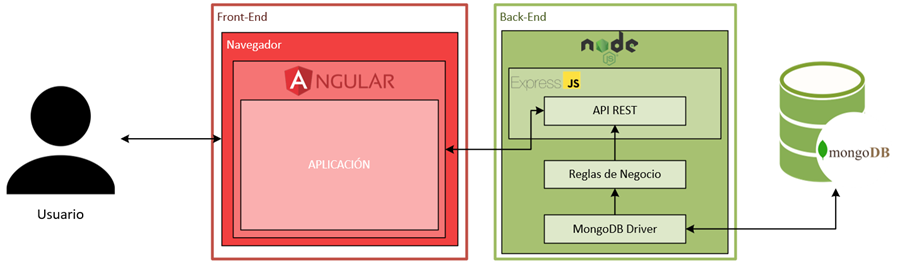 Planificación (SCRUM)
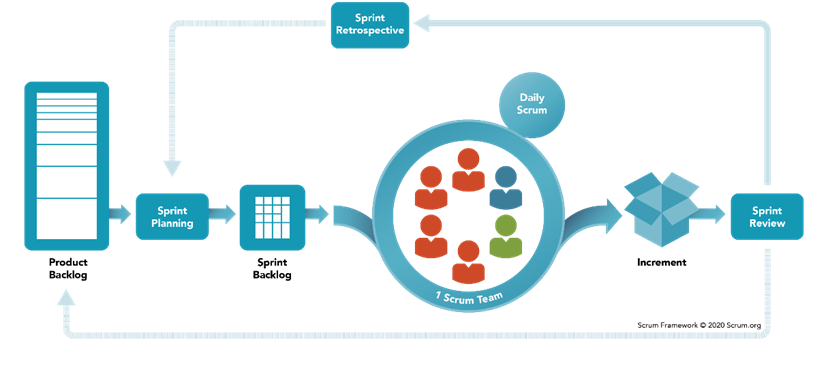 Desarrollo (XP)
Pequeños lanzamientos
Diseño Simple
Refactorización
La reestructuración del sistema sin afectar su comportamiento
Diseño básico de las funcionalidades del sistema
Cumplir con requerimientos solicitados
Tiempo
Cliente en sitio
Estándares
Desarrolladores deben trabajar máximo 40 horas a la semana
Puede responder a dudas de los desarrolladores
Estándares de Programación
Evaluación y análisis de Resultados
Evaluación Usabilidad
Escala de Usabilidad del Sistema o System Usability Scale (SUS), permite evalúan distintos productos y servicios.
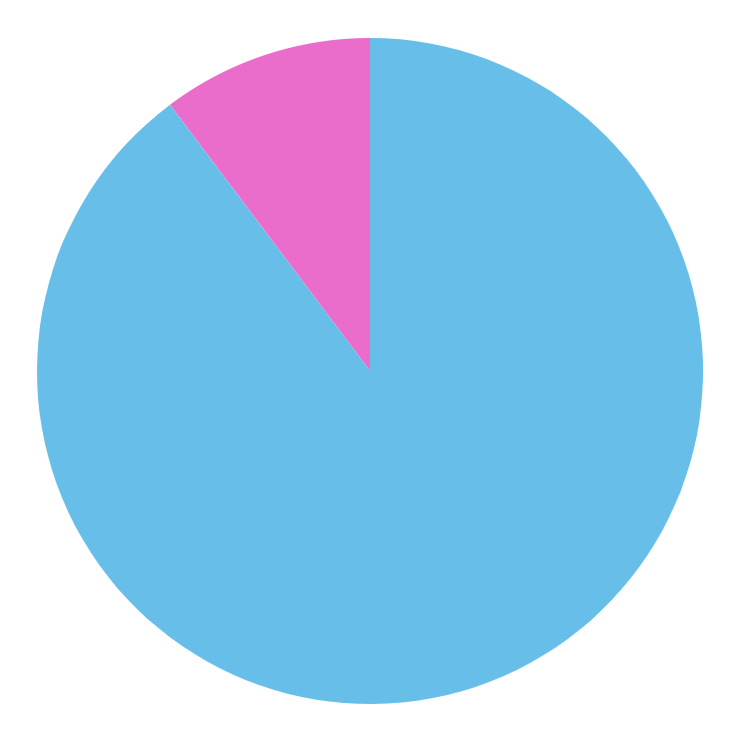 10.25%
89.75%
Resultado de encuesta SUS
Evaluación de Calidad
Correctitud
Usabilidad
Cumple con los requerimientos del usuario
Es sencillo de entender y manejar
Seguridad
Funcionalidad
Hace uso de estándares de Seguridad
Realiza gran parte de la operaciones del sistema
Evaluación de Rendimiento
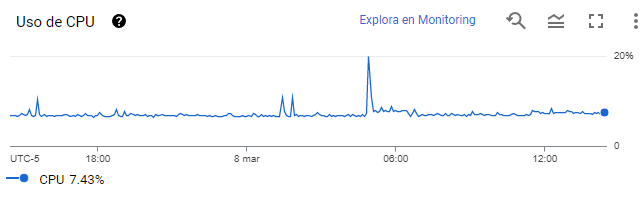 Uso de CPU
Evaluación de Rendimiento
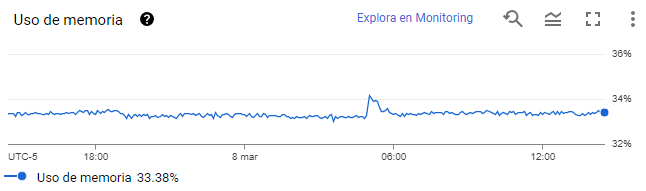 Uso de Memoria
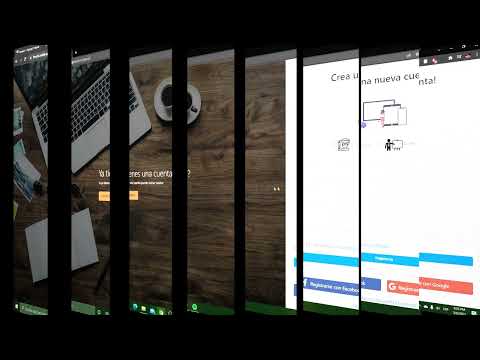 Conclusiones
La norma 830 de la IEEE es un estándar que ayuda a definir los requerimientos funcionales y no funcionales
El Diseño del prototipo permitió agilizar la etapa de Sprints
El uso de la metodología Scrum ayudó a planificar el proyecto mientras que la metodología XP aportó al desarrollo.
El uso de Stack MEAN permitió dedicar más tiempo al desarrollo y su funcionalidad
Recomendaciones
Utilizar la norma 830 de la IEEE previo al uso de metodologías como SCRUM o XP
Diseñar el prototipo previo a la planificación y desarrollo del sistema
Hacer uso de metodologías de desarrollo ágil debido a su gran adaptabilidad a problemas
Hacer uso de Stacks Web para el desarrollo de proyectos debido a la fácil integración
GRACIAS!